Использование приёмов технологии  развития критического мышления через  чтение на уроках литературы
Технология развития критического мышления через чтение и письмо была разработана Международной ассоциацией чтения университета Северной Айовы и колледжей Хобарда и Уильяма Смита. Авторами  программы являются Чарльз Темпл, Джинни Стил и Курт Мередит. 
Её использование позволяет выработать у учащихся следующие умения:
- работать с потоком информации;
- ясно и корректно выражать свои мысли;
- самостоятельно решать возникающие проблемы; 
- работать в группе, выстраивать взаимоотношения в коллективе.
В основу технологии положена базовая дидактическая модель, состоящая из трех этапов (стадий):

I стадия – «Вызов» (пробуждение имеющихся знаний, интереса к получению новой информации);
II стадия – «Осмысление» содержания (получение новой информации);
III стадия — «Рефлексия» (осмысление, рождение нового знания).
Этапы приёма                                 «Чтение с остановками»
«Листочки» - это ПРОГНОЗ
«Веточки» - это АРГУМЕНТЫ, обоснования                           прогнозов
Сама ТЕМА - это «ствол дерева»
Н. Сладков
Весенняя баня
Чтение с остановками
 Учитель заранее разбивает текст на смысловые отрывки. Важно, чтобы каждый отрывок был логически законченным, при этом давал простор для воображения: "А что же будет дальше?".
Чтение проходит в несколько этапов: чтение — вопросы по тексту — предположения. 
Эта цепочка повторяется столько раз, сколько отрывков в тексте.
Таблица                                                                         «толстых и тонких » вопросов.
Третья стадия — стадия «рефлексии» — размышления. На этом этапе ученик формирует личностное отношение к тексту .
Именно здесь происходит активное переосмысление собственных представлений с учётом вновь приобретённых знаний.
написание эссе, телеграммы, письма;
«Круги Вена»
 «Синквейн»
 составление таблицы «Знаю – хочу узнать – узнал»;
СИНКВЕЙН

В первой строчке тема называется одним словом (обычно существительным)
Вторая строчка – это описание темы в двух словах (двумя прилагательными)
Третья строчка – это описание действия в рамках этой темы тремя словами
Четвертая строчка – отношение к теме, чувства, эмоции (фраза из четырех слов) 
Последняя строка – это синоним из одного слова, который повторяет суть темы.
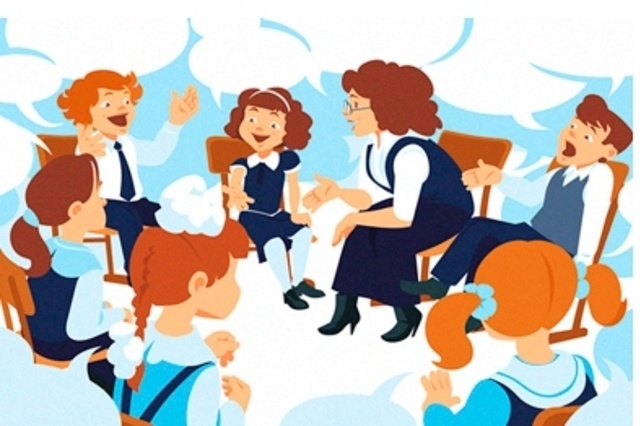 Спасибо за внимание!